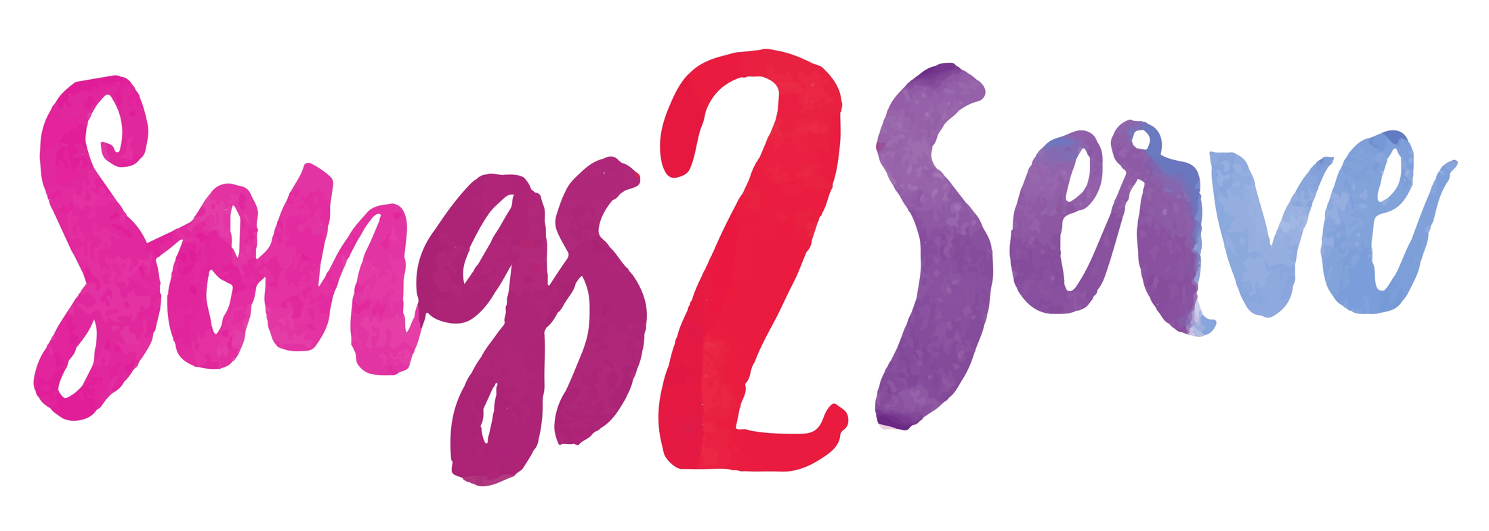 Anta ‘Atheemun
 You are so awesome
Author: Ziad SroujiEnglish version and music notation © 2010 Resonance (WEC International)Dutch version: Arie MaaslandGerman version: Werner Finis, Elia & Judith Gad
Arabic
Anta ‘atheemun ‘atheemun ‘atheemun 
ya Allaah 2x
أنت عظيم عظيم
عظيَم يا الله  
2x
You are great o God
Arabic
‘Atheemun fie mahabatika,  
‘Atheemun fie amanatika
‘Atheemun fie tahririka
‘Atheemun aythan fie shifa-ika
عظيم في محبتك   
عظيم في أمانتك
	عظيـم فـي تحريرك
 عظيـم أيضاً فـي شفائك
Great are You in your love, faithfulness, deliverance and also in Your healing
English
You are so awesome, 
so awesome, 
so awesome are You Lord 2x
English
You are awesome in Your faithfulness,  
You’re awesome in Your mercy for us.You’re awesome in deliverance, 
You are awesome in Your pow’rful healing grace.
Kurdish
Her tû pîrozî, pîrozî, pîrozî, ey Xuda
Her tû pîrozî, pîrozî, pîrozî, ey Xuda
Kurdish
Pîrozî di evînê da	
Pîrozî di rastî ye da
Pîrozî di azadiyê da
Pîrozî di başiyê da
Dutch
U bent geweldig, geweldig, 
geweldig bent u Heer 2x
Dutch
geweldig in uw grote trouw, 
geweldig in uw liefde voor ons
geweldig in bevrijding	
geweldig in genade die geneest
German
Du bist so groß, so groß,
so groß bist du, mein Gott.
Du bist so groß, so groß,
so groß bist du, mein Gott
German
So groß ist deine Liebe zu mir,
so groß,- deine Treue ist groß.
So groß ist die Befreiung,
so groß- ist auch deine heilende Kraft.